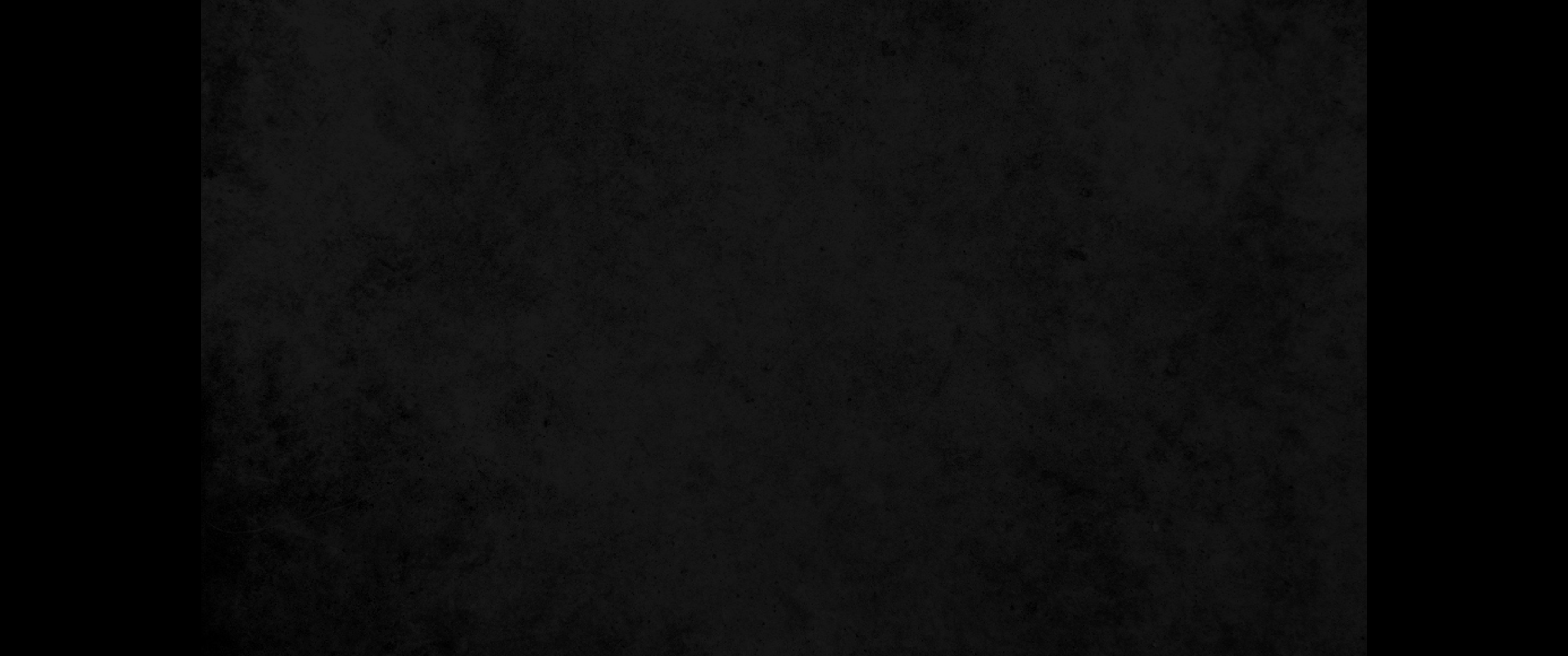 1. 모르드개가 이 모든 일을 알고 자기의 옷을 찢고 굵은 베 옷을 입고 재를 뒤집어쓰고 성중에 나가서 대성 통곡하며1. When Mordecai learned of all that had been done, he tore his clothes, put on sackcloth and ashes, and went out into the city, wailing loudly and bitterly.
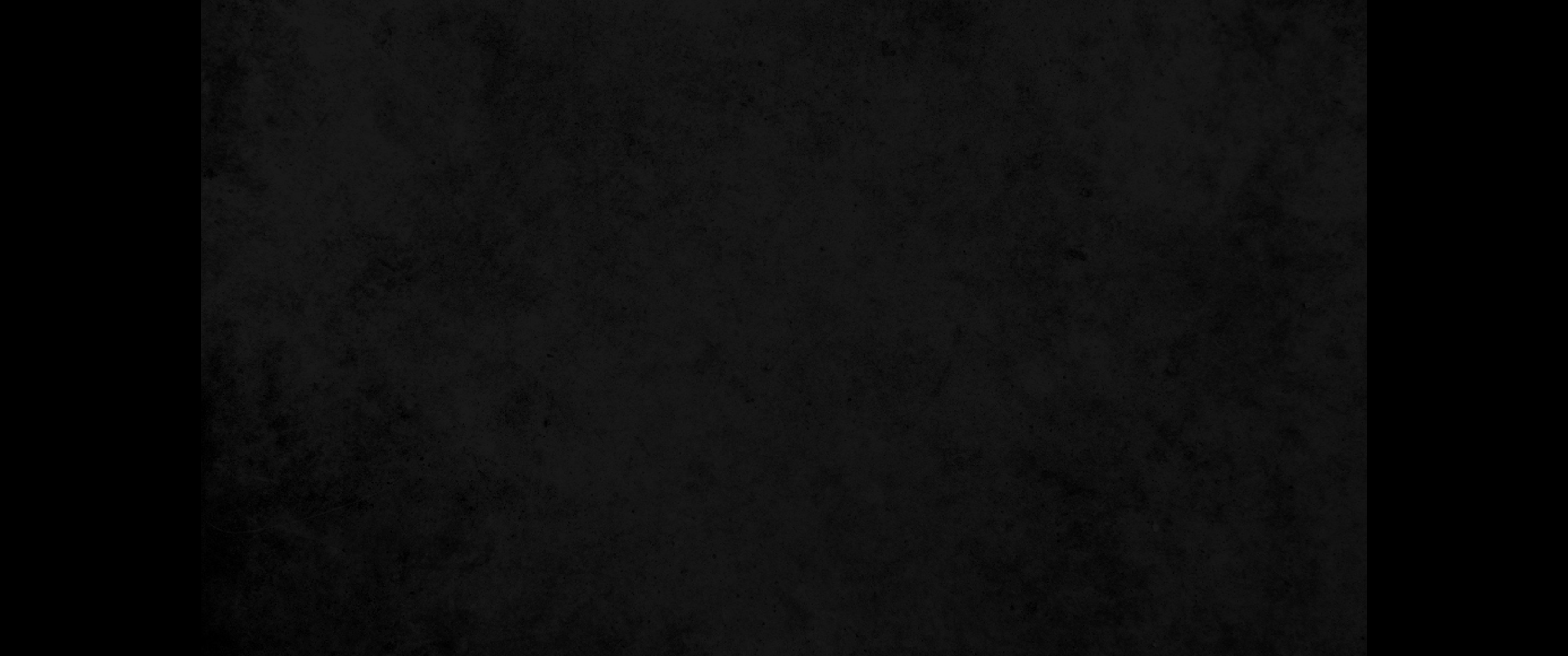 2. 대궐 문 앞까지 이르렀으니 굵은 베 옷을 입은 자는 대궐 문에 들어가지 못함이라2. But he went only as far as the king's gate, because no one clothed in sackcloth was allowed to enter it.
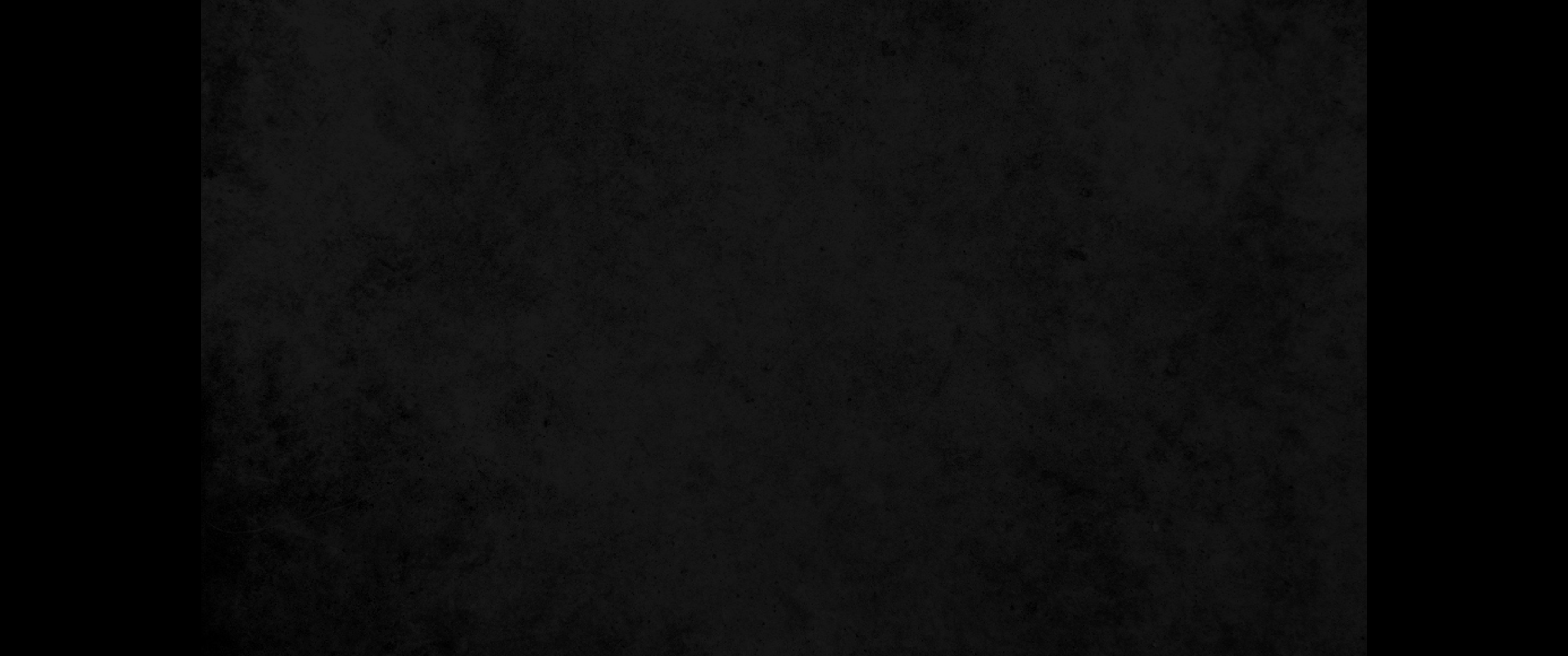 3. 왕의 명령과 조서가 각 지방에 이르매 유다인이 크게 애통하여 금식하며 울며 부르짖고 굵은 베 옷을 입고 재에 누운 자가 무수하더라3. In every province to which the edict and order of the king came, there was great mourning among the Jews, with fasting, weeping and wailing. Many lay in sackcloth and ashes.
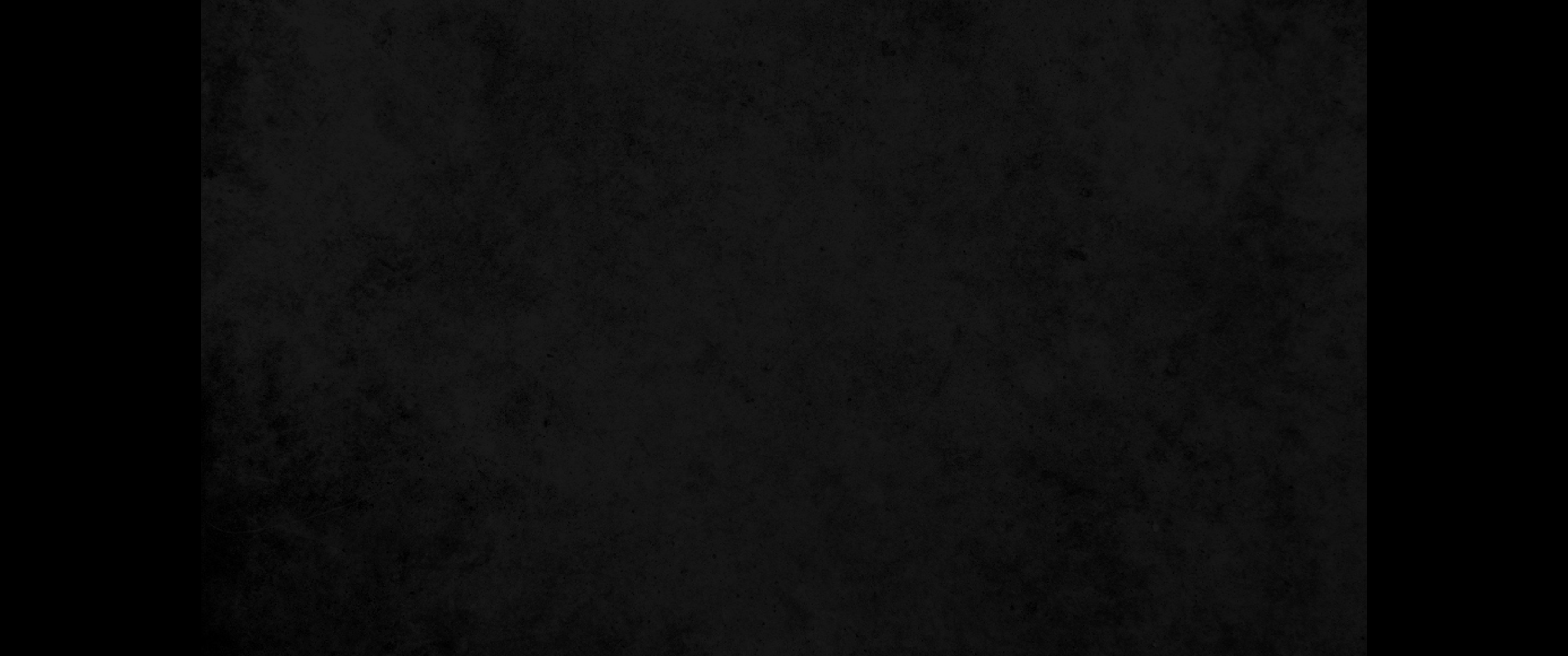 4. 에스더의 시녀와 내시가 나아와 전하니 왕후가 매우 근심하여 입을 의복을 모르드개에게 보내어 그 굵은 베 옷을 벗기고자 하나 모르드개가 받지 아니하는지라4. When Esther's maids and eunuchs came and told her about Mordecai, she was in great distress. She sent clothes for him to put on instead of his sackcloth, but he would not accept them.
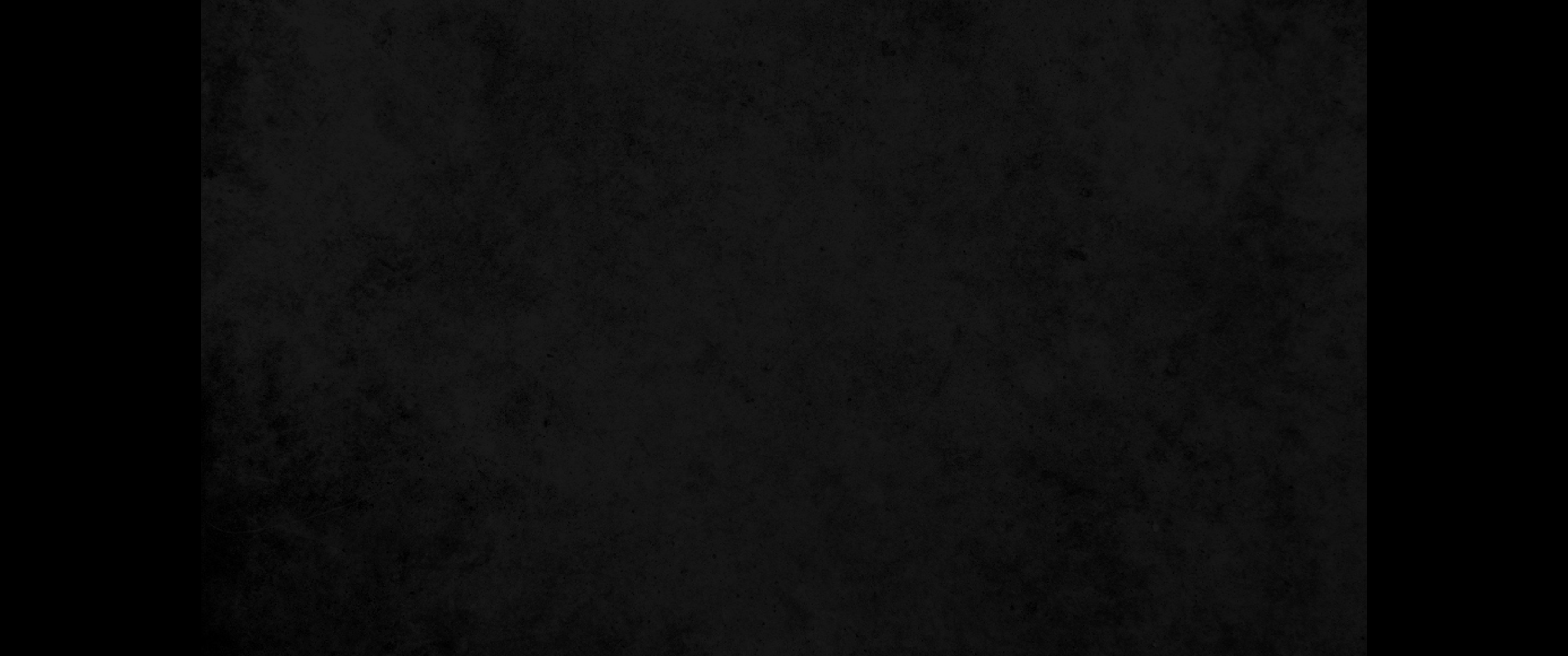 5. 에스더가 왕의 어명으로 자기에게 가까이 있는 내시 하닥을 불러 명령하여 모르드개에게 가서 이것이 무슨 일이며 무엇 때문인가 알아보라 하매5. Then Esther summoned Hathach, one of the king's eunuchs assigned to attend her, and ordered him to find out what was troubling Mordecai and why.
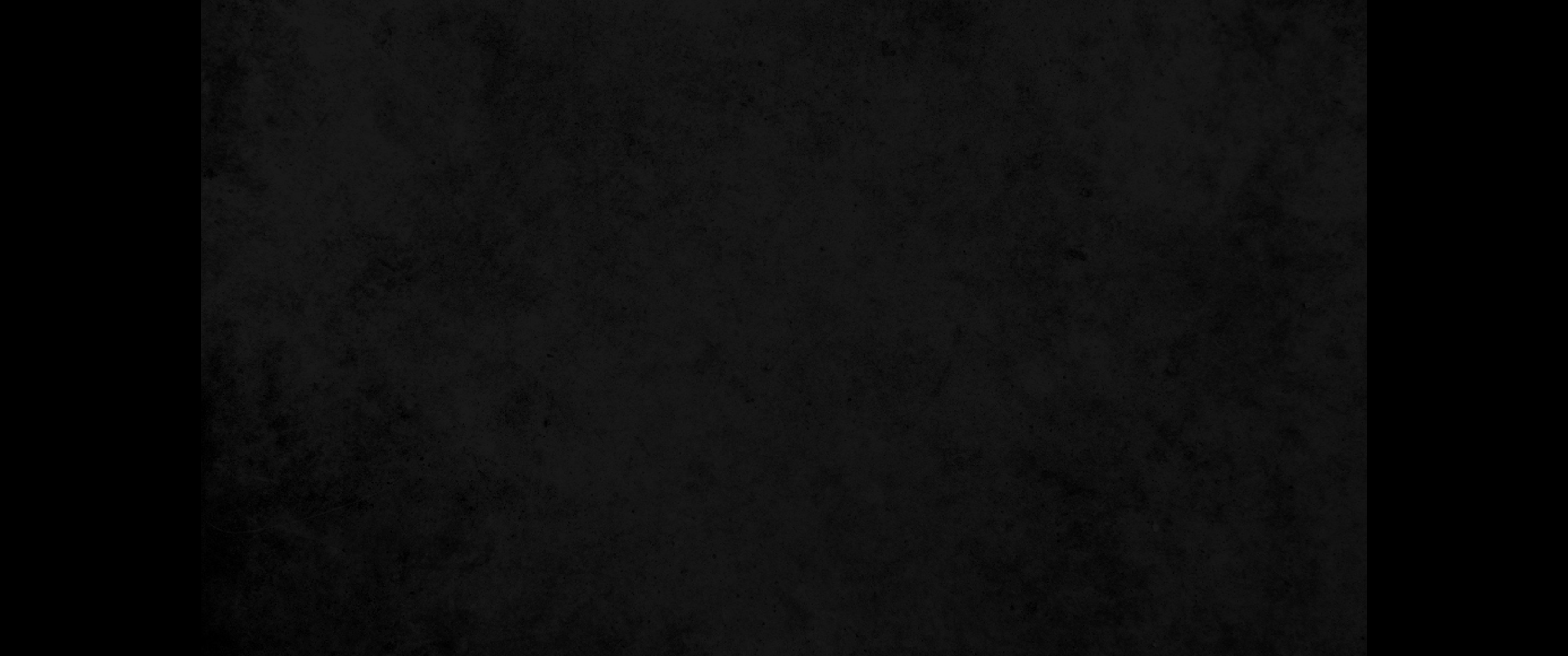 6. 하닥이 대궐 문 앞 성 중 광장에 있는 모르드개에게 이르니6. So Hathach went out to Mordecai in the open square of the city in front of the king's gate.
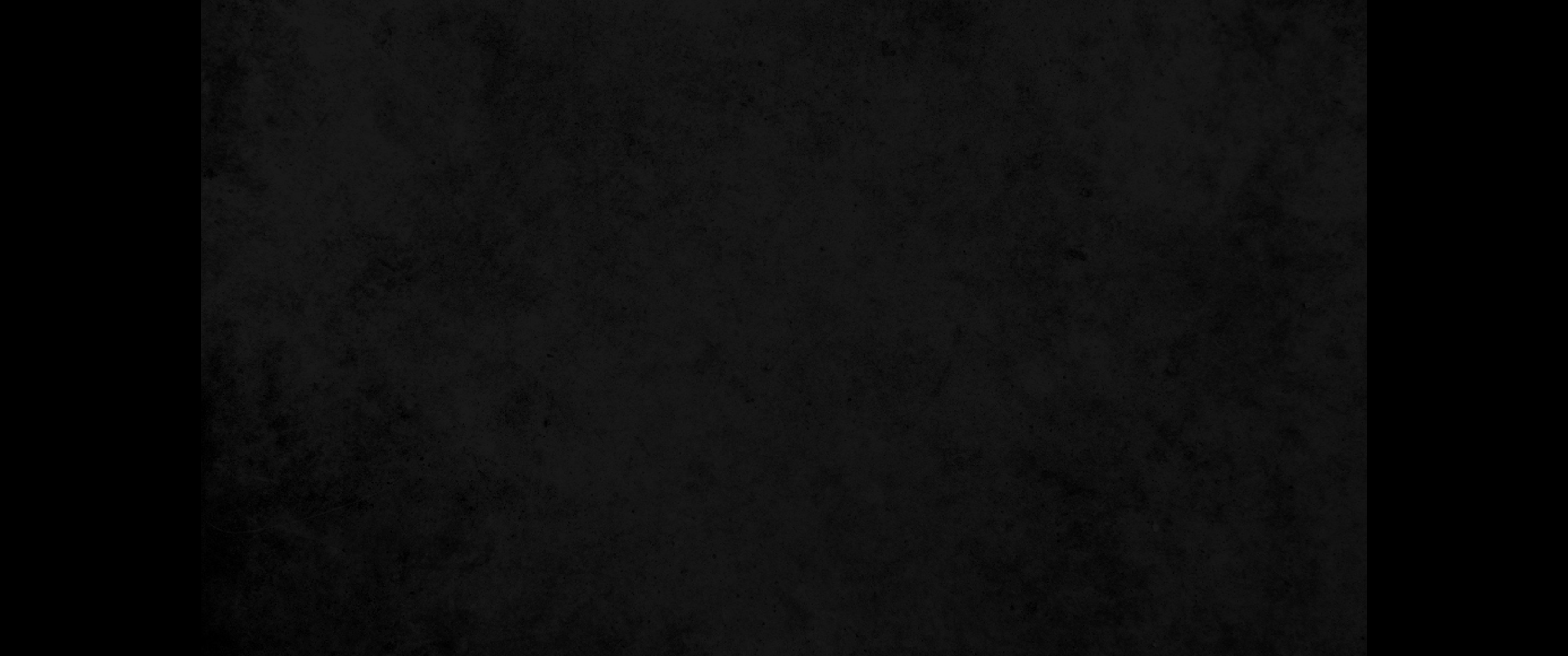 7. 모르드개가 자기가 당한 모든 일과 하만이 유다인을 멸하려고 왕의 금고에 바치기로 한 은의 정확한 액수를 하닥에게 말하고7. Mordecai told him everything that had happened to him, including the exact amount of money Haman had promised to pay into the royal treasury for the destruction of the Jews.
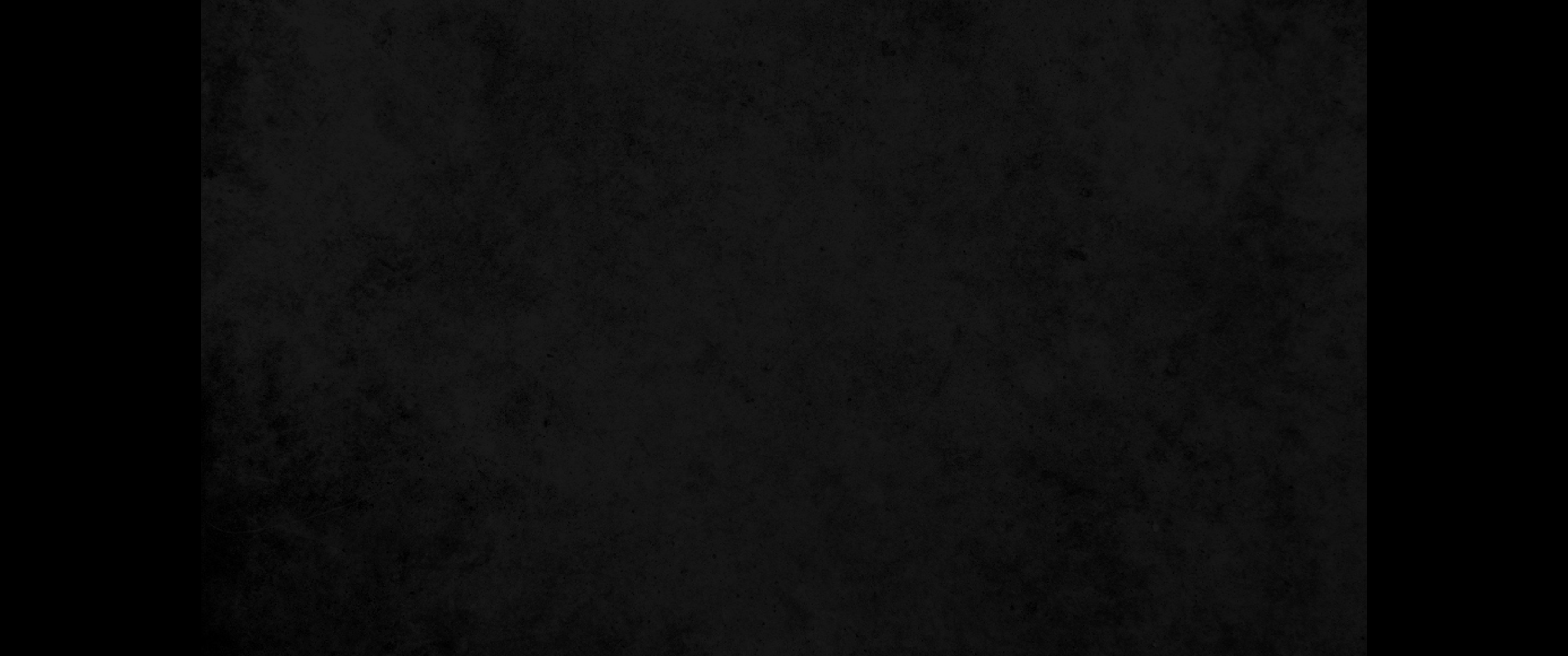 8. 또 유다인을 진멸하라고 수산 궁에서 내린 조서 초본을 하닥에게 주어 에스더에게 보여 알게 하고 또 그에게 부탁하여 왕에게 나아가서 그 앞에서 자기 민족을 위하여 간절히 구하라 하니8. He also gave him a copy of the text of the edict for their annihilation, which had been published in Susa, to show to Esther and explain it to her, and he told him to urge her to go into the king's presence to beg for mercy and plead with him for her people.
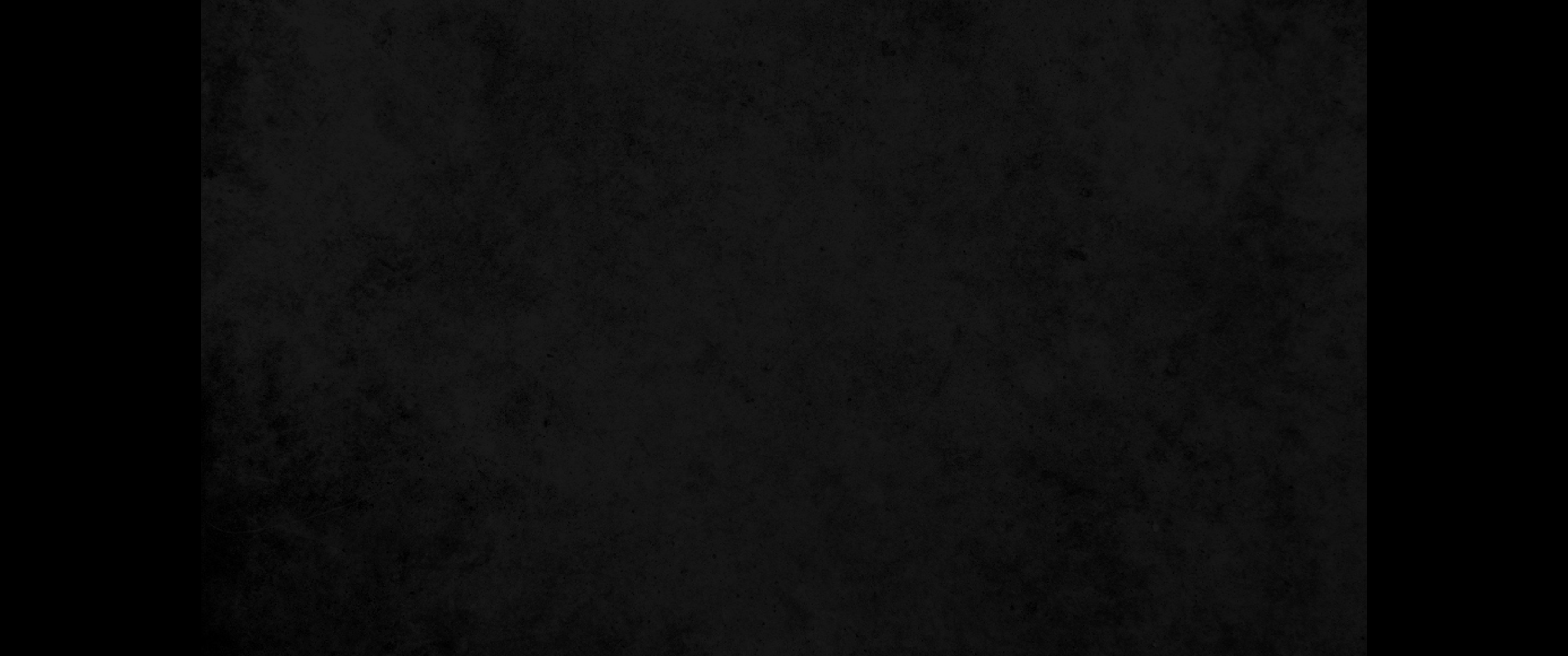 9. 하닥이 돌아와 모르드개의 말을 에스더에게 알리매9. Hathach went back and reported to Esther what Mordecai had said.
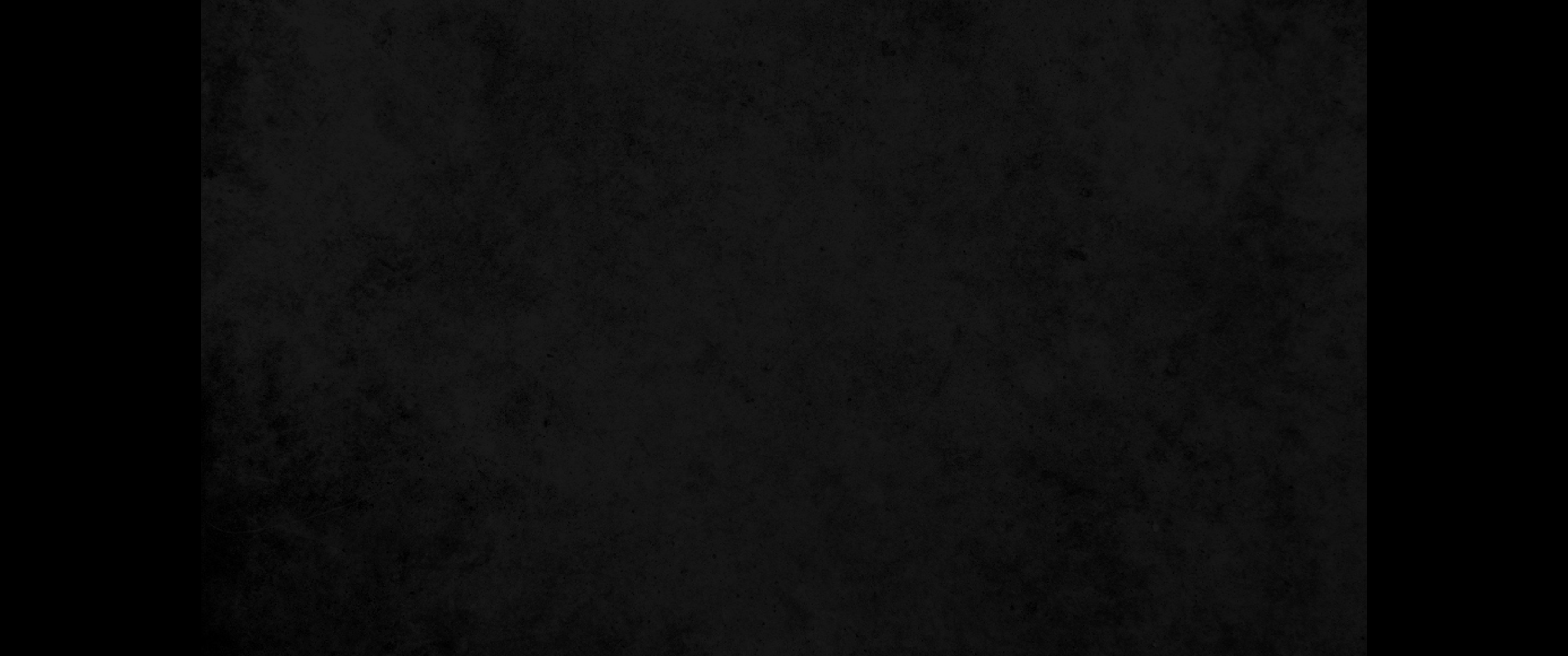 10. 에스더가 하닥에게 이르되 너는 모르드개에게 전하기를10. Then she instructed him to say to Mordecai,
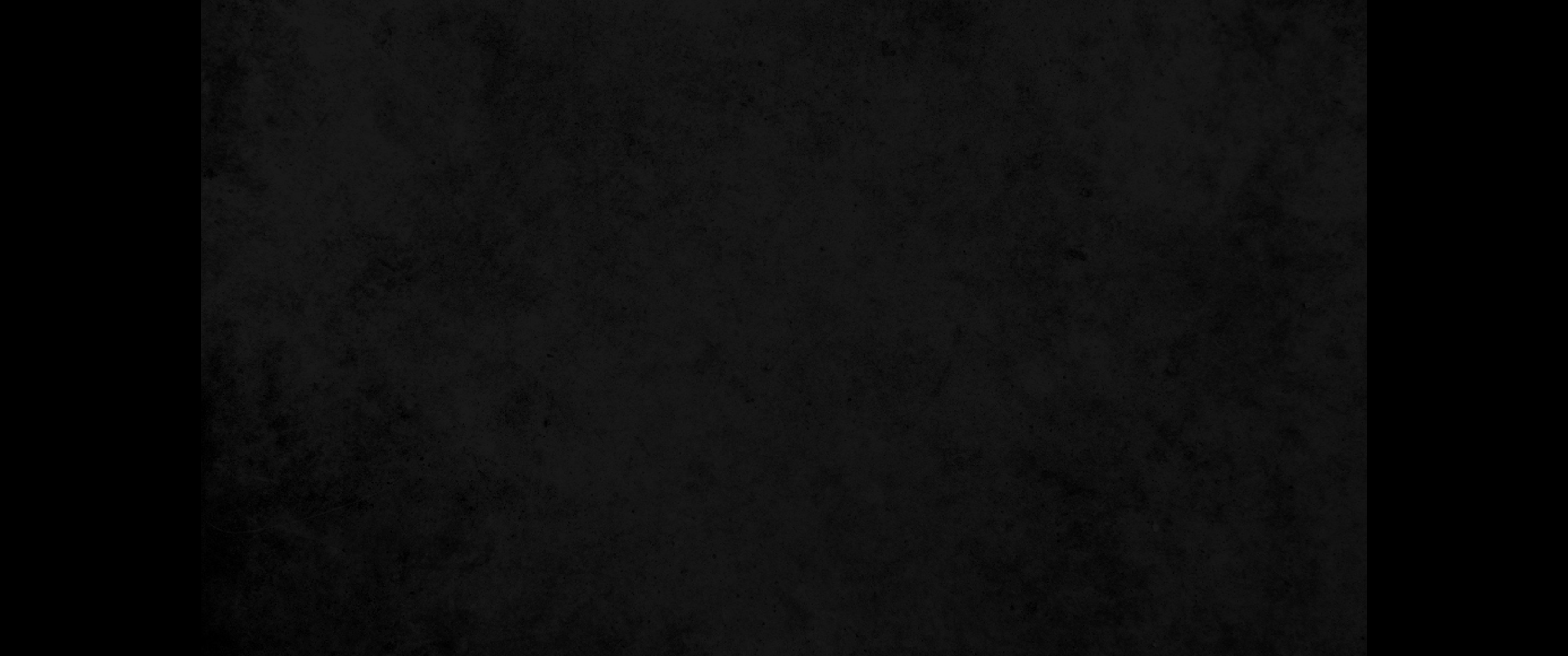 11. 왕의 신하들과 왕의 각 지방 백성이 다 알거니와 남녀를 막론하고 부름을 받지 아니하고 안뜰에 들어가서 왕에게 나가면 오직 죽이는 법이요 왕이 그 자에게 금 규를 내밀어야 살 것이라 이제 내가 부름을 입어 왕에게 나가지 못한 지가 이미 삼십 일이라 하라 하니라11. "All the king's officials and the people of the royal provinces know that for any man or woman who approaches the king in the inner court without being summoned the king has but one law: that he be put to death. The only exception to this is for the king to extend the gold scepter to him and spare his life. But thirty days have passed since I was called to go to the king."
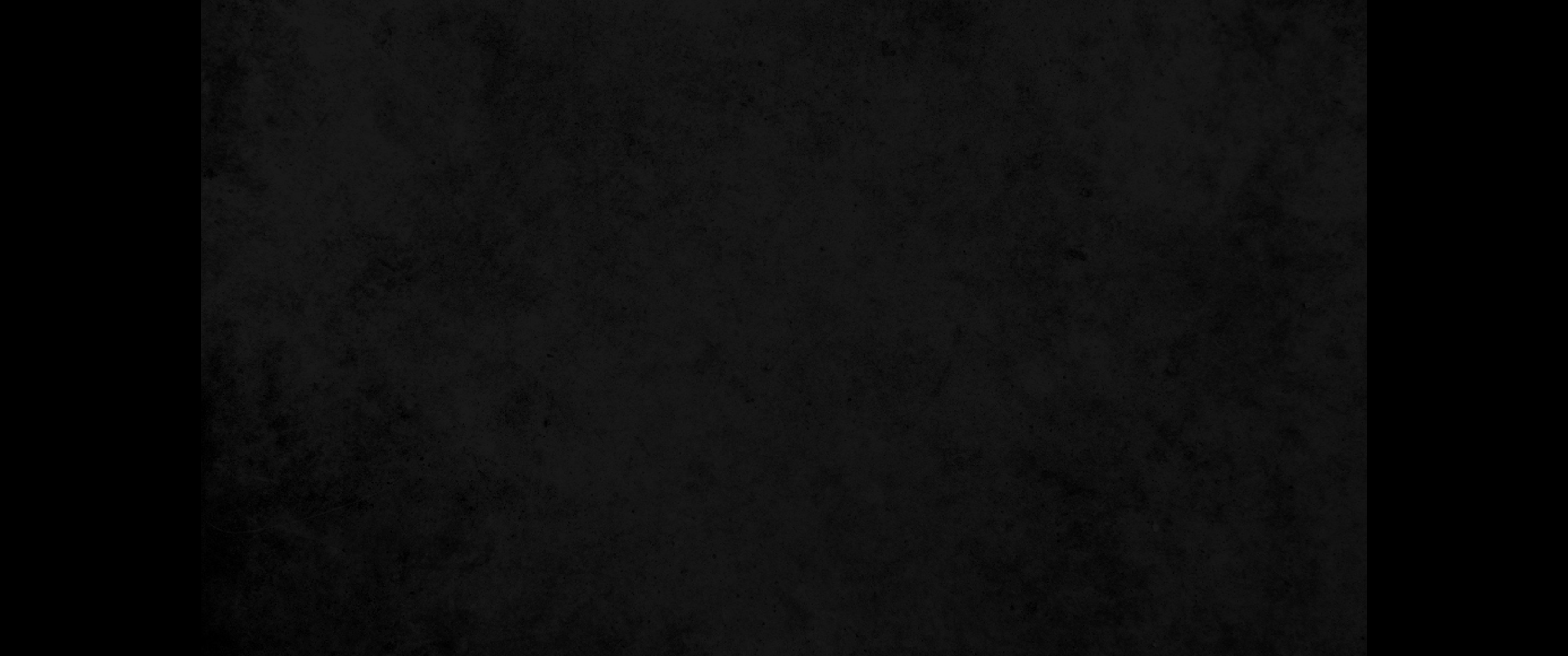 12. 그가 에스더의 말을 모르드개에게 전하매12. When Esther's words were reported to Mordecai,
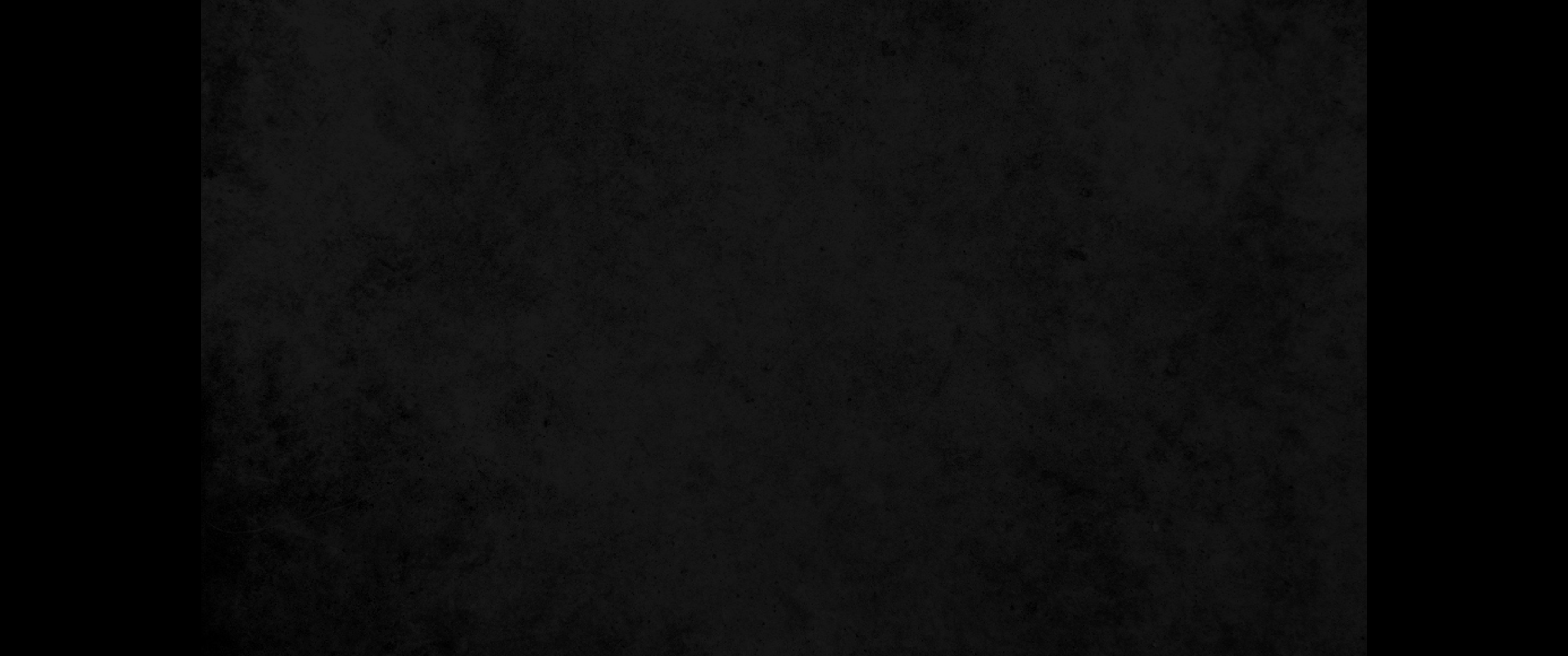 13. 모르드개가 그를 시켜 에스더에게 회답하되 너는 왕궁에 있으니 모든 유다인 중에 홀로 목숨을 건지리라 생각하지 말라13. he sent back this answer: "Do not think that because you are in the king's house you alone of all the Jews will escape.
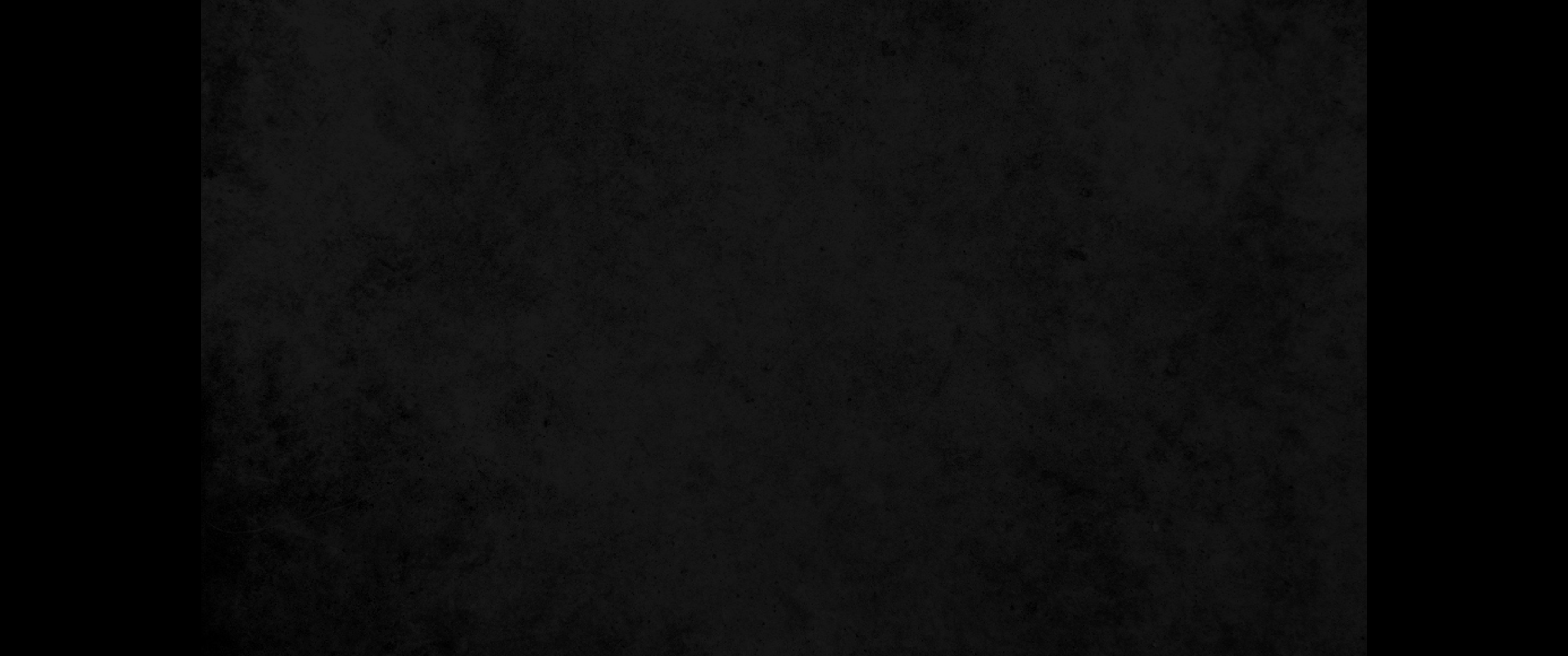 14. 이 때에 네가 만일 잠잠하여 말이 없으면 유다인은 다른 데로 말미암아 놓임과 구원을 얻으려니와 너와 네 아버지 집은 멸망하리라 네가 왕후의 자리를 얻은 것이 이 때를 위함이 아닌지 누가 알겠느냐 하니14. For if you remain silent at this time, relief and deliverance for the Jews will arise from another place, but you and your father's family will perish. And who knows but that you have come to royal position for such a time as this?"
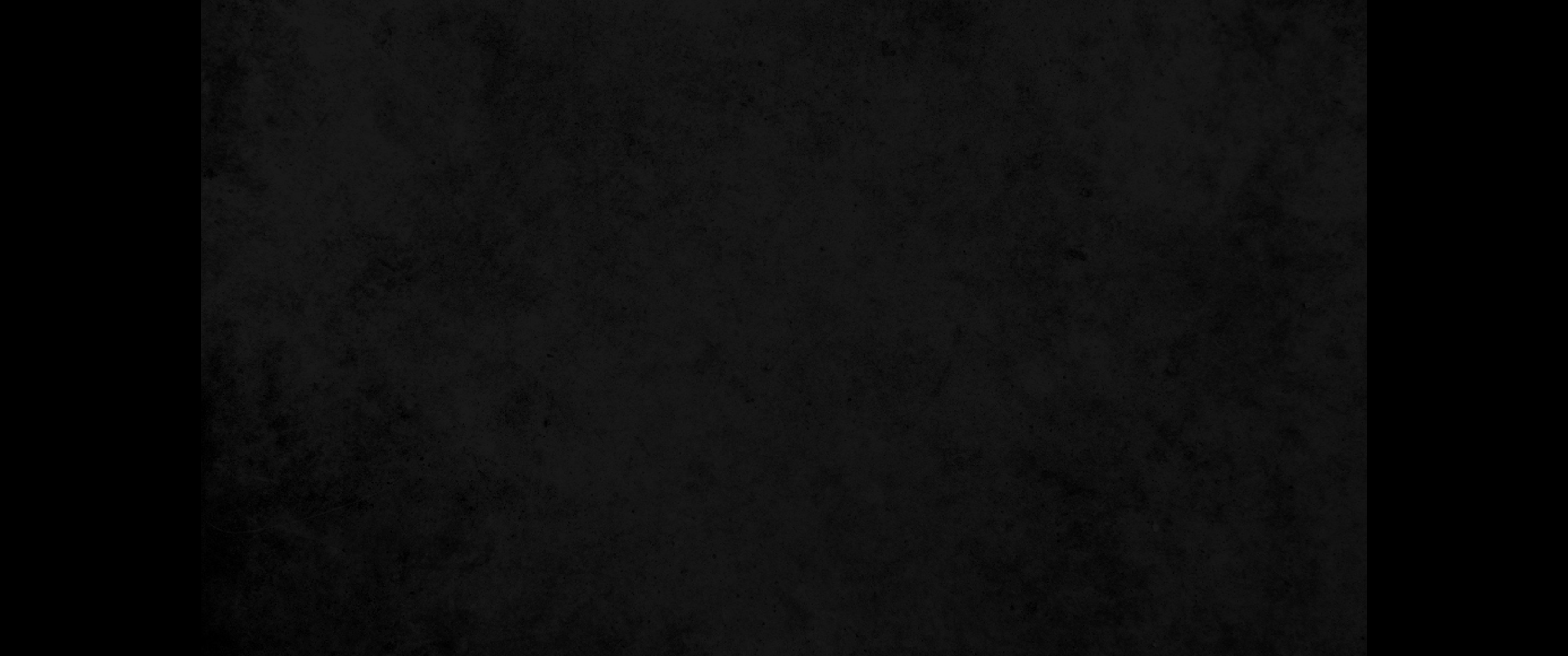 15. 에스더가 모르드개에게 회답하여 이르되15. Then Esther sent this reply to Mordecai:
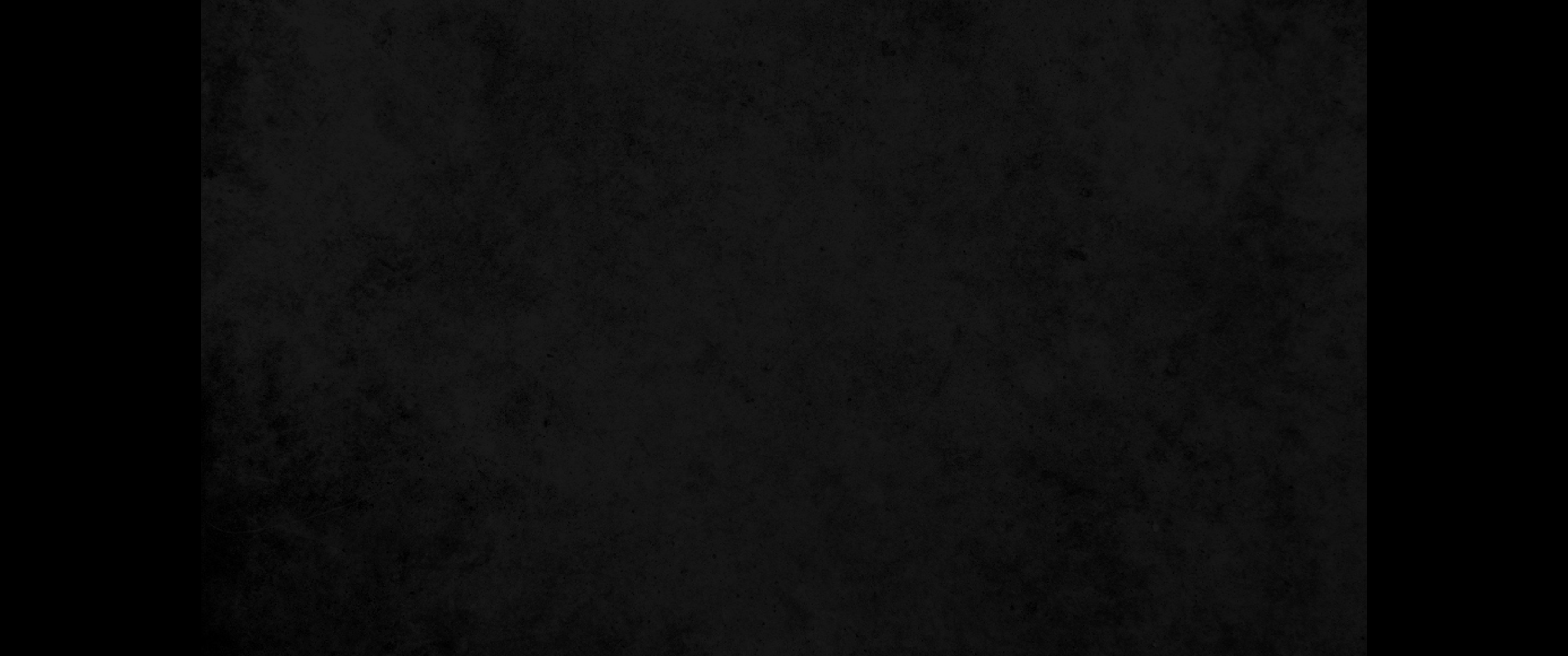 16. 당신은 가서 수산에 있는 유다인을 다 모으고 나를 위하여 금식하되 밤낮 삼 일을 먹지도 말고 마시지도 마소서 나도 나의 시녀와 더불어 이렇게 금식한 후에 규례를 어기고 왕에게 나아가리니 죽으면 죽으리이다 하니라16. 'Go, gather together all the Jews who are in Susa, and fast for me. Do not eat or drink for three days, night or day. I and my maids will fast as you do. When this is done, I will go to the king, even though it is against the law. And if I perish, I perish.'
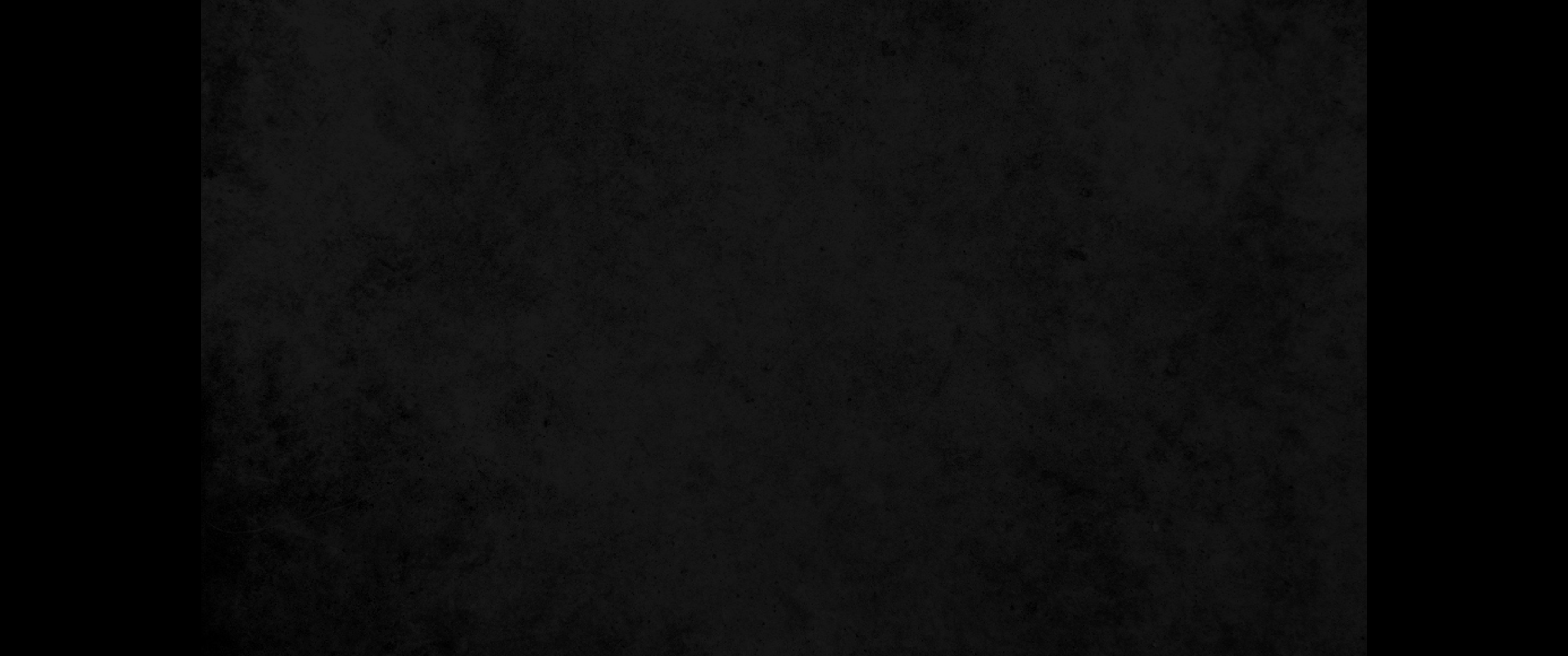 17. 모르드개가 가서 에스더가 명령한 대로 다 행하니라17. So Mordecai went away and carried out all of Esther's instructions.